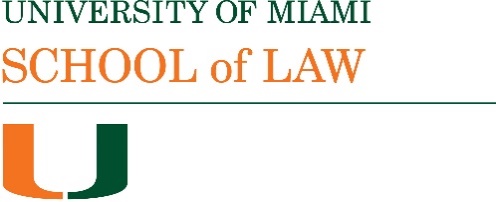 Bradley Business Associations 2021-22
Securities Regulation:  Insider Trading from Goodwin v Agassiz to Texas Gulf Sulphur
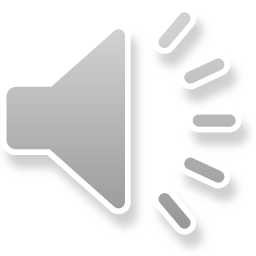 Goodwin v Agassiz to Texas Gulf Sulphur
In these cases directors and officers traded in stocks of a corporation after learning that there could be valuable mineral deposits in land where the corporation had operations or which the corporation planned to acquire. 
These cases illustrate changes in the law from the period before the enactment of the Securities Exchange Act of 1934 to the period after the adoption of Rule 10b-5.
There is a change in how we think about transactions carried out on an impersonal market.
There is a change in how we think about speculative information (information about the probability of finding mineral deposits on land).
Does the view the court took of directors’ fiduciary duties in Goodwin v Agassiz represent good law in 2020?
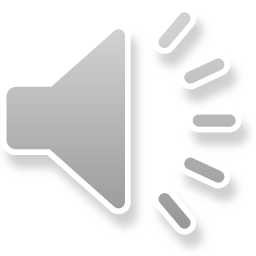 Goodwin v Agassiz (Mass. 1933)
There is a general principle that directors do not owe duties to shareholders. In the context of share transactions the knowledge of directors may involve obligations of fair dealing but mere silence is not usually a breach of duty. In special circumstances there may be an equitable responsibility of disclosure, such as where a director seeks out a shareholder to buy shares without disclosing material facts the shareholder does not have access to. 
Stock exchange transactions are different from face to face transactions.
“Fiduciary obligations of directors ought not to be made so onerous that men of experience and ability will be deterred from accepting such office.” (p.470)
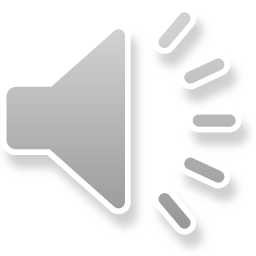 Goodwin v Agassiz: 2 points
Information?: Here the only knowledge the defendants had was “the existence of a theory formulated in a thesis by a geologist as to the possible existence of copper deposits where certain geological conditions existed common to the property of the Cliff Mining Company and that of other mining companies in its neighborhood… a hope, possibly an expectation. It had not passed the nebulous stage.” (if disclosure had been made it might give rise to litigation).
The special circumstances duty applies where directors buy from shareholders, and not when they sell to others.
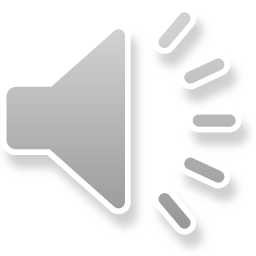 SEC v Texas Gulf Sulphur (2nd Cir. 1968)
Rule 10b-5 is based on the justifiable expectation of the securities marketplace that all investors trading in impersonal exchanges have relatively equal access to material information. 
A person who has access to material inside information intended only to be available for a corporate purpose  has a duty to disclose it to the investing public or abstain from trading in the securities concerned.
The test of materiality is whether the reasonable man would attach importance to the information. 
Speculative information can be material (speculators are reasonable investors).
Materiality involves a balancing of probability and magnitude of the information.
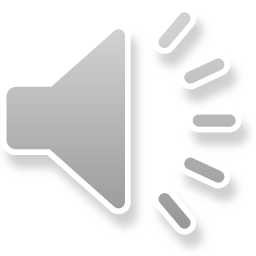 Texas Gulf Sulphur and directors’/officers’ fiduciary duties
Directors and officers are subject to a duty of loyalty that would prevent them from using their position to benefit themselves.  We might characterize the trading as a use of corporate property, or as the making of a secret profit from the director’s position. 
If we think that the breach of fiduciary duty should involve harm to the corporation, rather than an illicit benefit to the director we might wonder whether, apart from Rule 10b-5, insider trading would involve a breach of duty.  
Think about the e-Bay case, where the benefit to the insiders might change how they would feel about giving business to Goldman Sachs in future, and where there is a clear conflict of interest.
Insider trading, if not prohibited, might tend to slow down disclosure of information, affecting shareholders as well as non-shareholder investors.
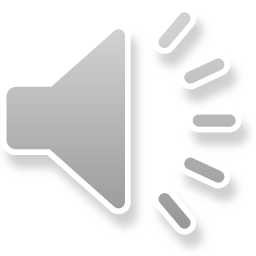 Access relationships
Insider under Texas Gulf Sulphur is a broader category than just directors and officers, but anyone whose position gives them access to information which is only intended to be used for corporate purposes.
We see in subsequent cases that the Supreme Court has required a fiduciary relationship (or at least a relationship involving confidentiality) for insider trading. But remember that employees are agents and agents are fiduciaries.
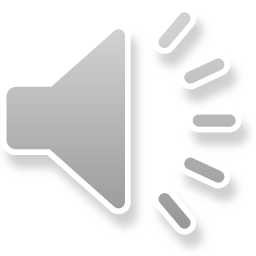